STŘEDNÍ PRŮMYSLOVÁ ŠKOLA, OSTRAVA – VÍTKOVICE,
příspěvková organizace
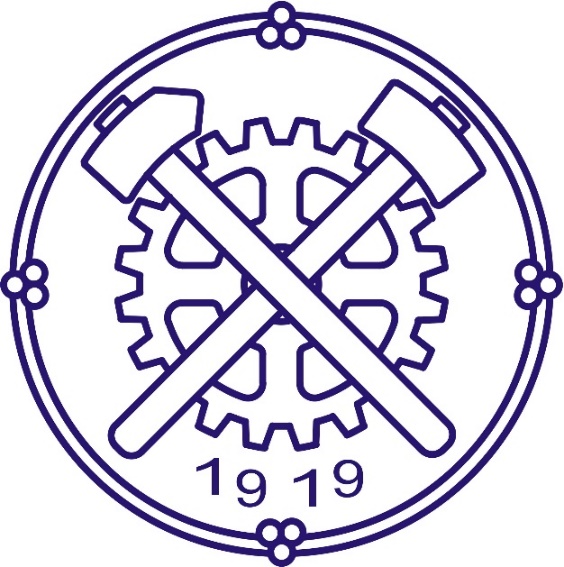 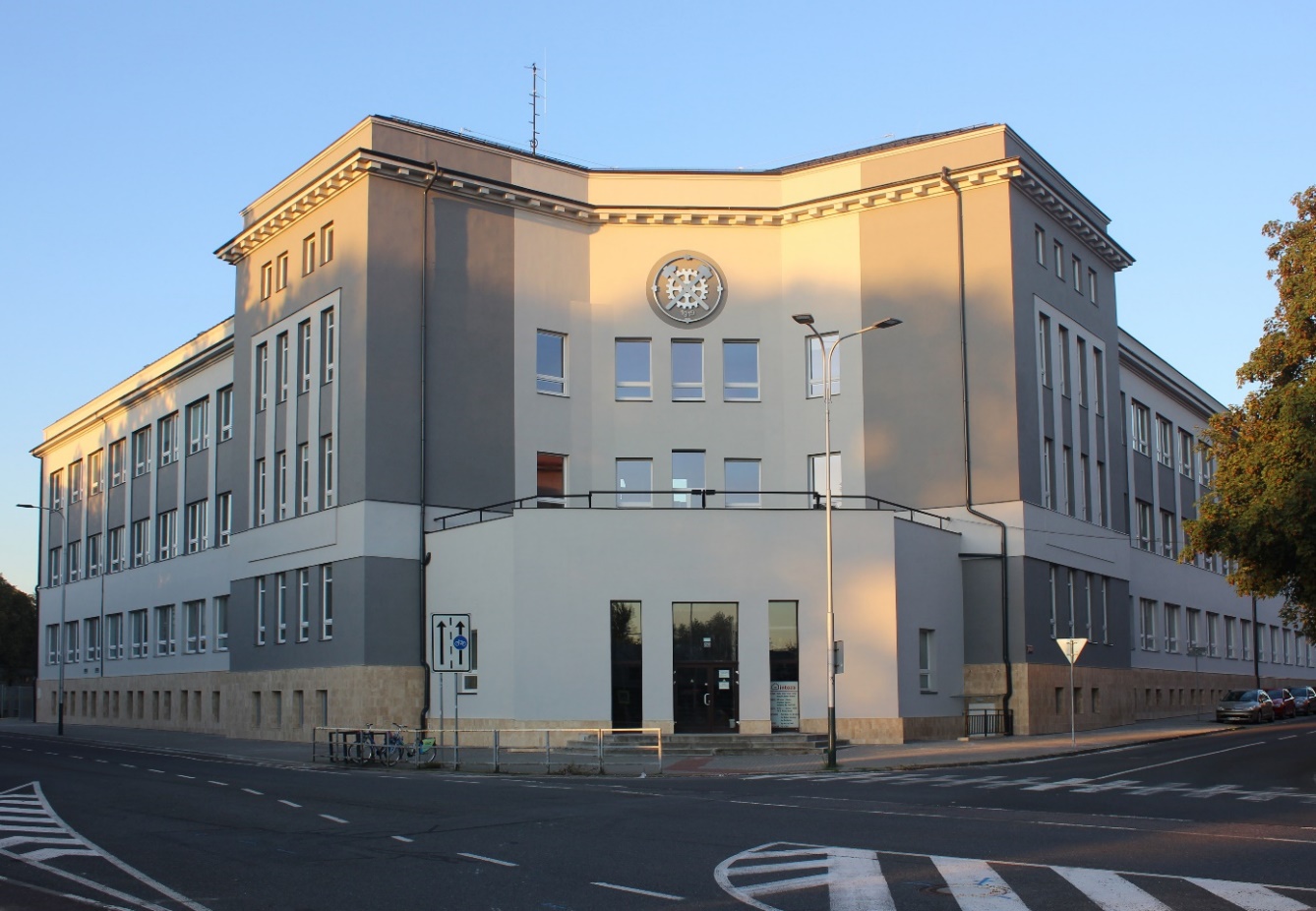 Strojní průmyslovka ZENGROVKA

www.spszengrova.cz
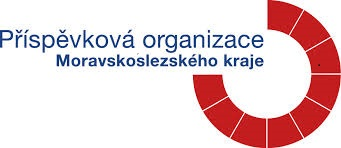 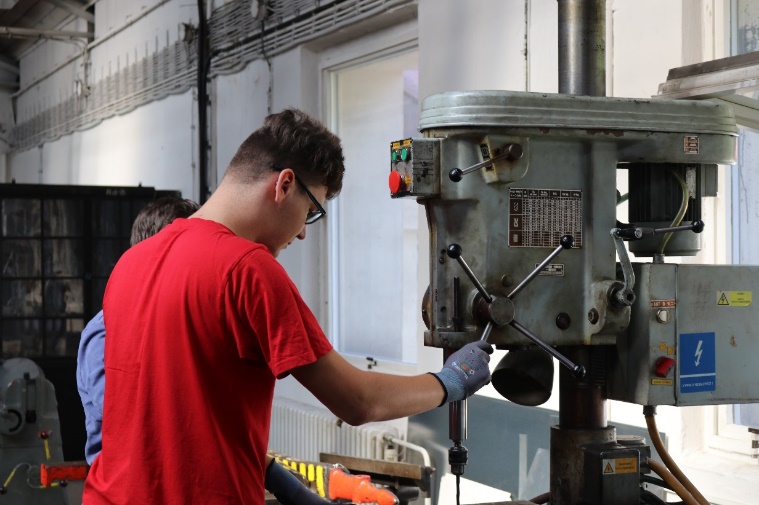 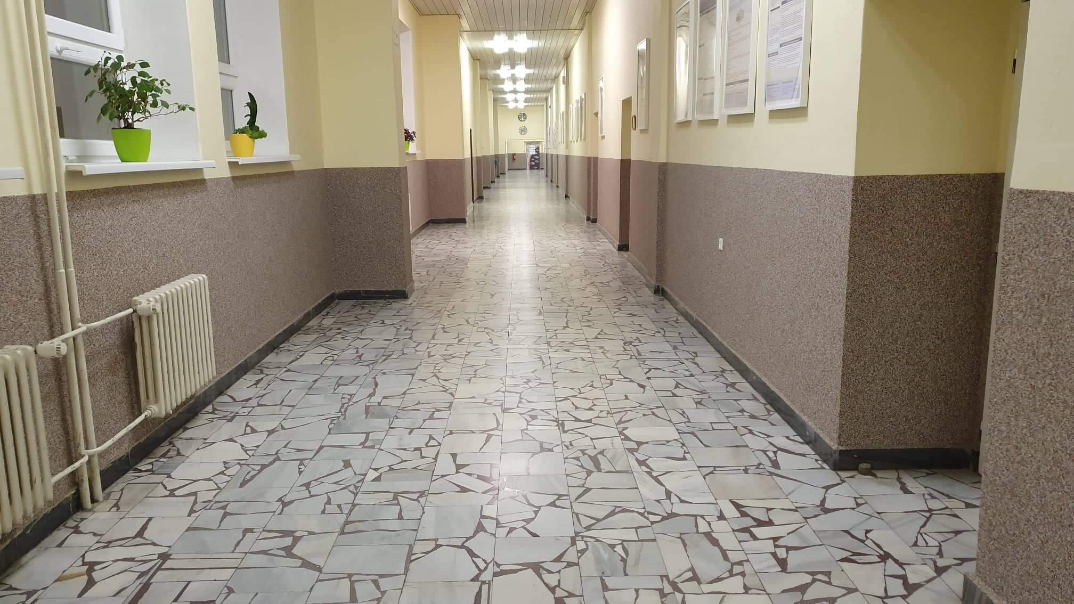 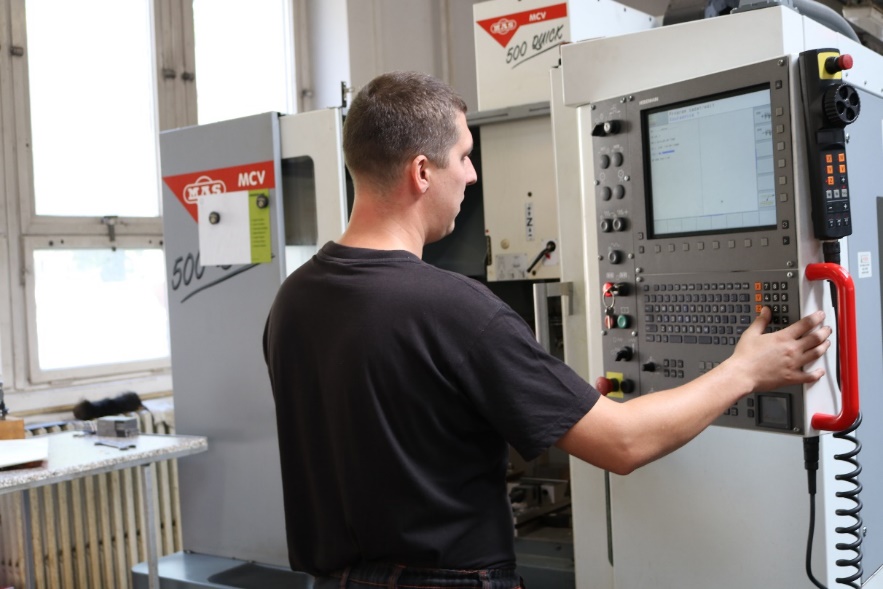 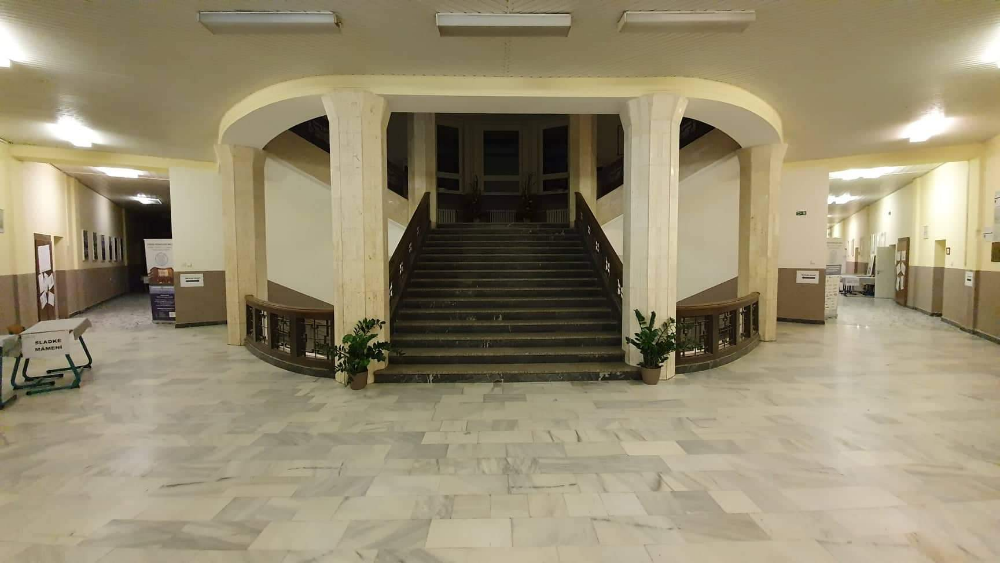 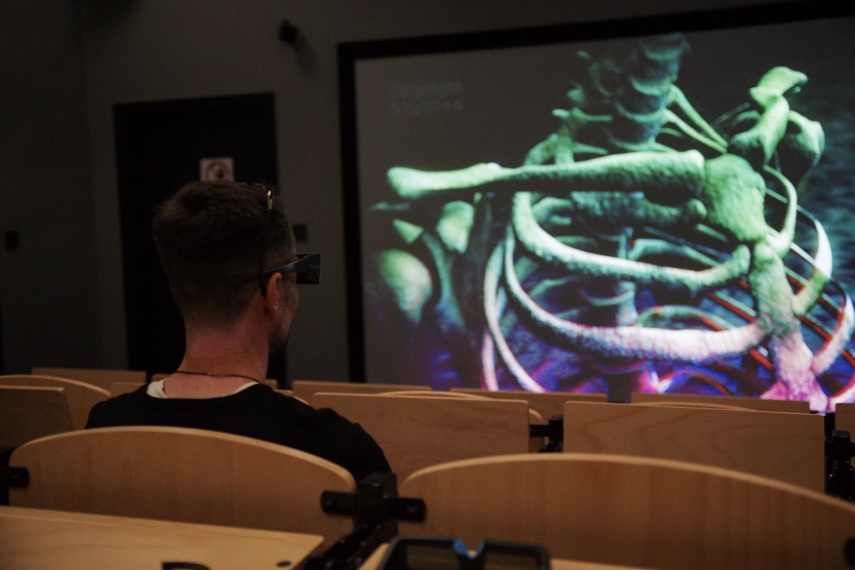 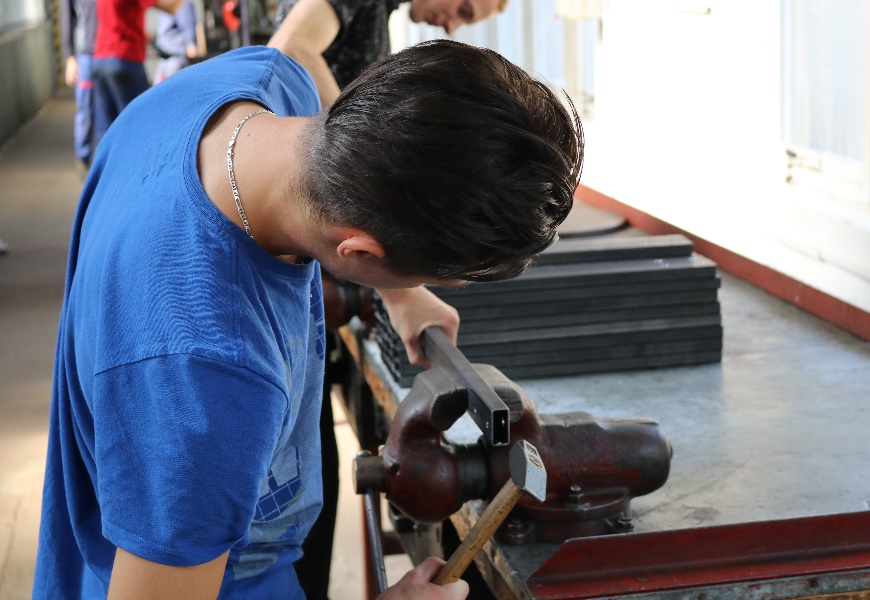 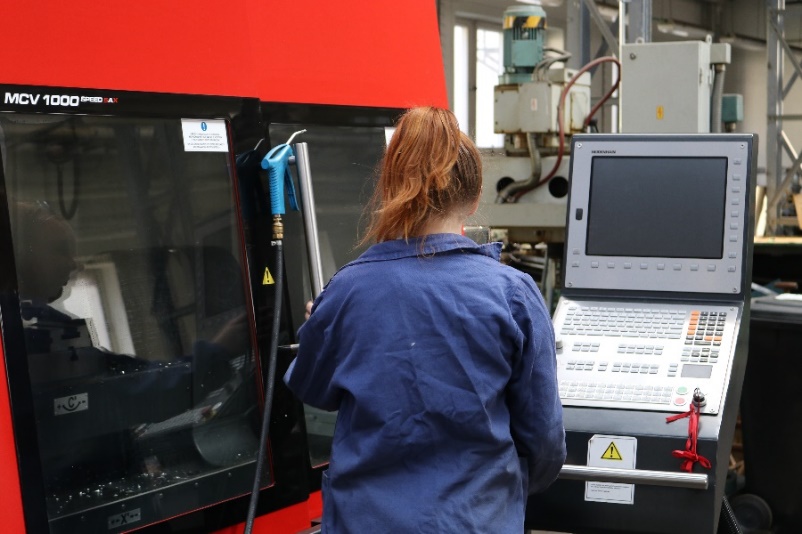 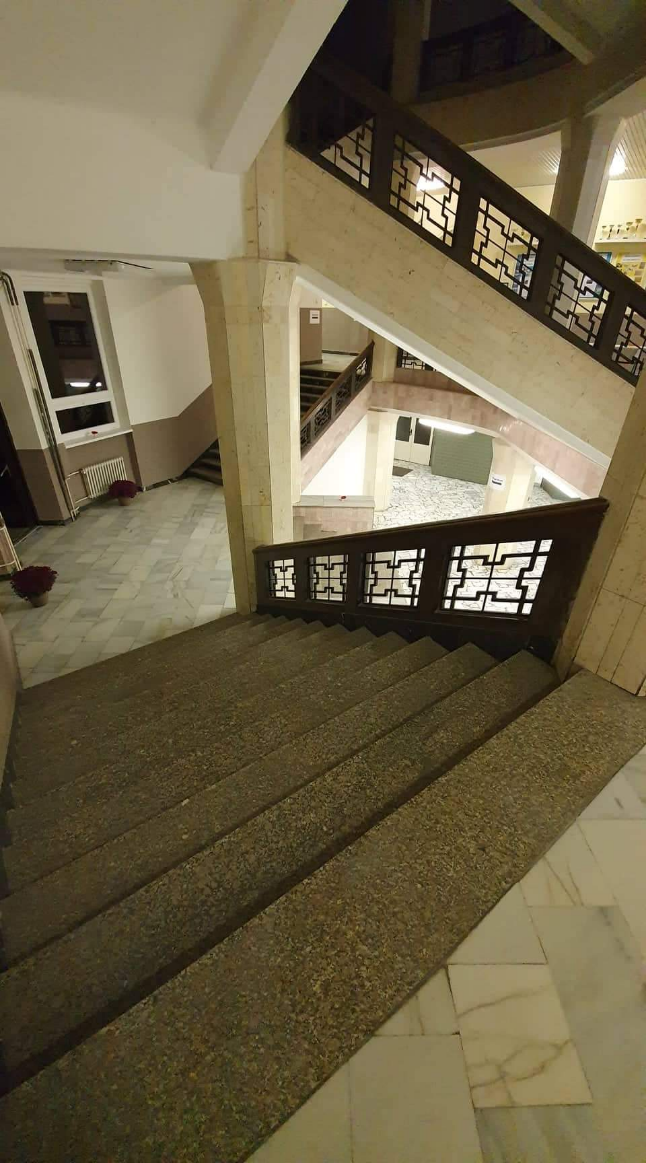 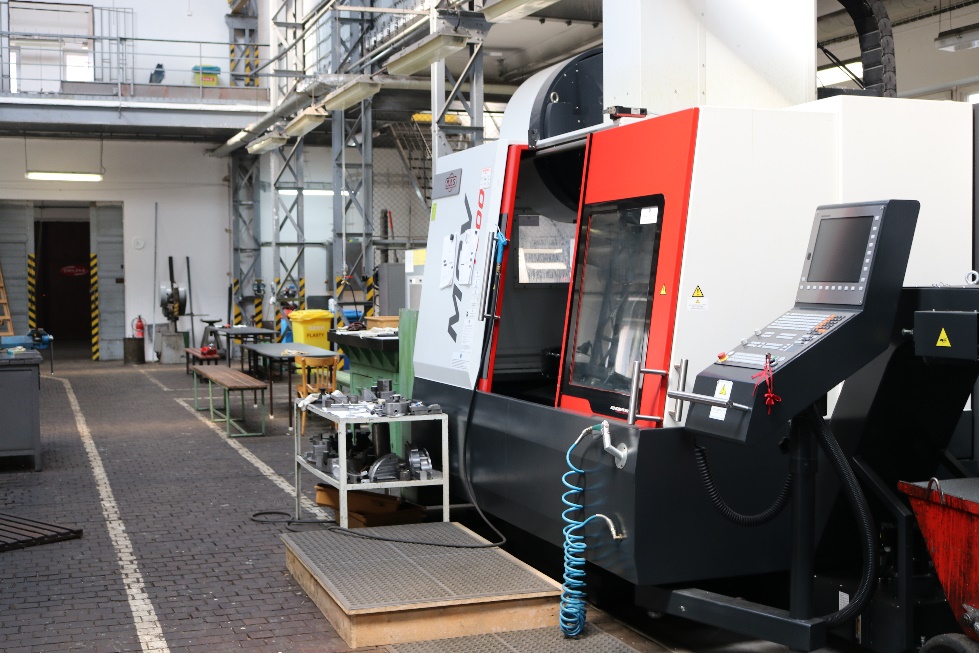 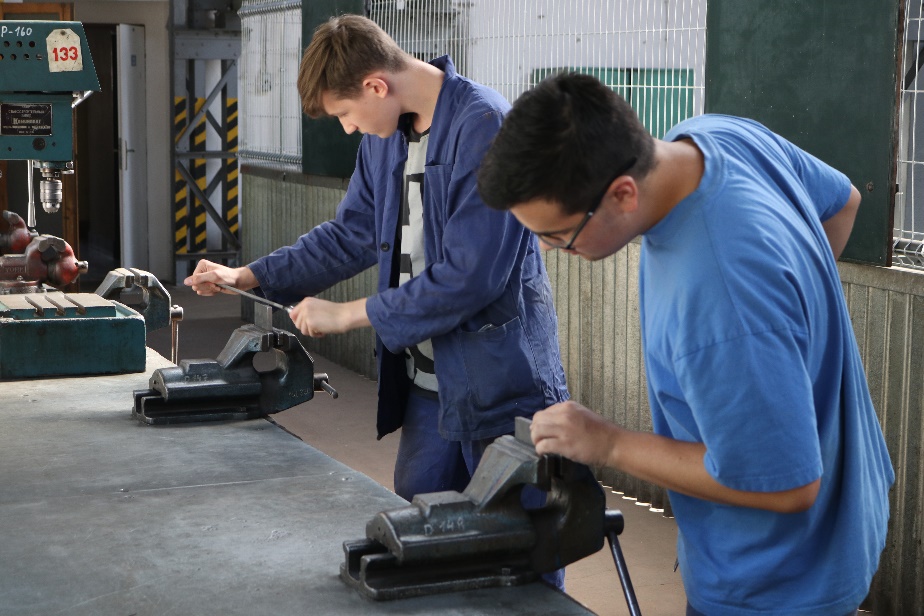 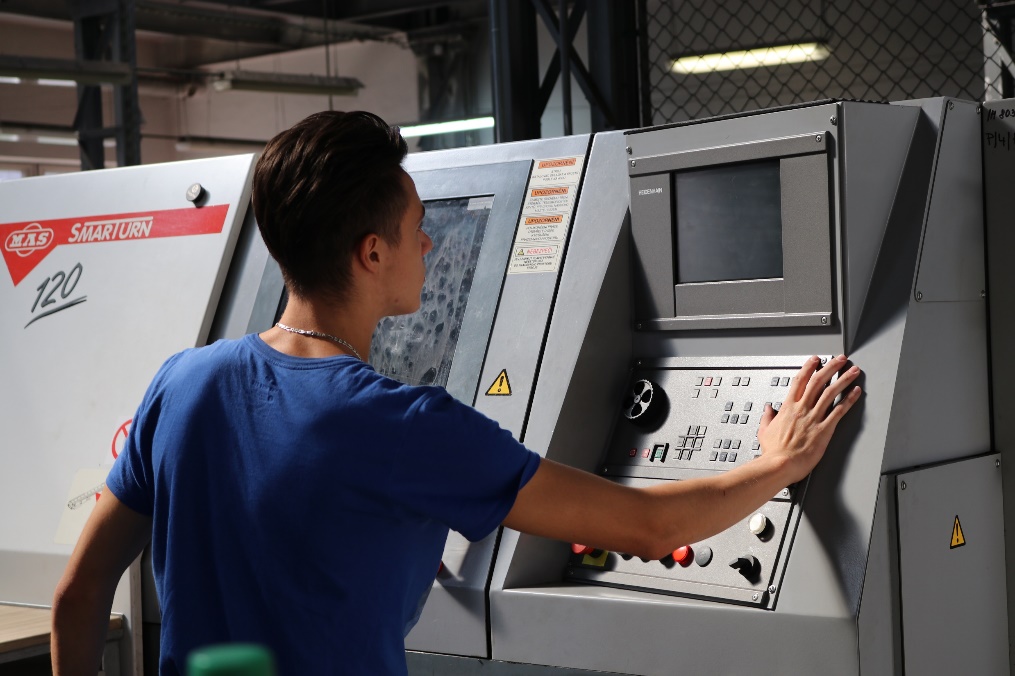 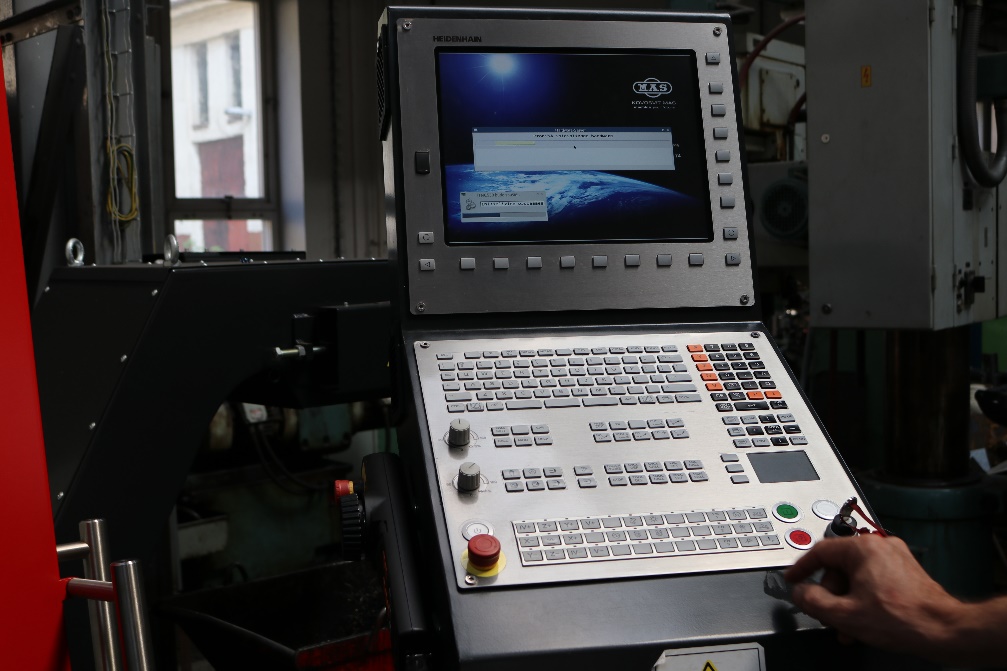 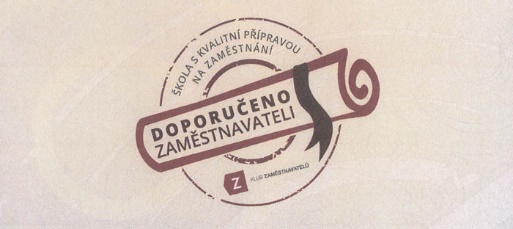 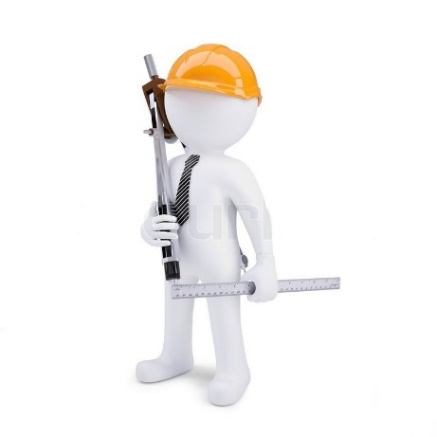 Studuj techniku
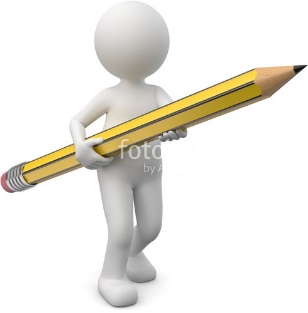 Po úspěšném ukončení studia široké uplatnění v rámci technických a odborných firem a podniků v regionu i po celé ČR
Možnost pokračování ve studiu na různých typech vysokých škol po celé ČR i v zahraničí
V průběhu studia praxe ve firmách, ve škole, ale v rámci projektů také v zahraničí
Práce na moderních i klasických strojích
Studium cizích jazyků
Prospěchové a motivační stipendium
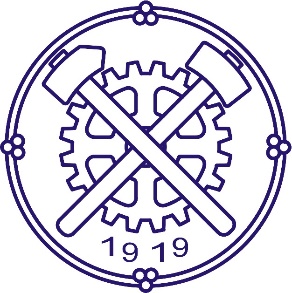 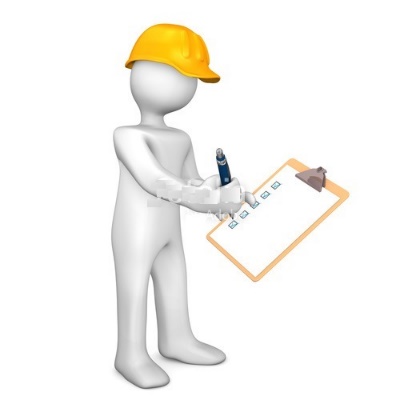 Nabídka čtyřletých studijních oborů s maturitou:
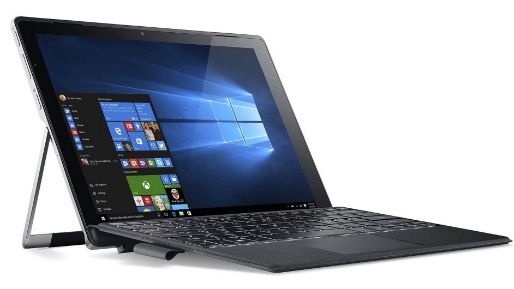 23-41-M/01 Strojírenství
Zaměření 
VÝPOČETNÍ TECHNIKA
Vykonávané 
PRACOVNÍ POZICE
konstruktér 
technolog 
logistik
procesní specialista
technický manažer provozu
projektový manažer
operátor technických zařízení
programátor a obsluha CNC strojů
dílenský mistr, technik kvality
aj.
Znalost technických předmětů
Znalost práce ve 2D a 3D
Základy programování
Praxe na dílnách i ve firmách 
Zámečnický výcvik, svařování
Práce na CNC i klasických strojích
Práce na reálných zakázkách
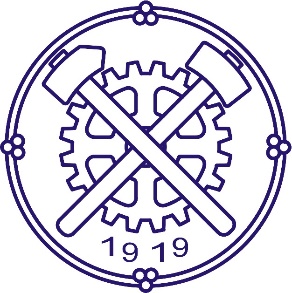 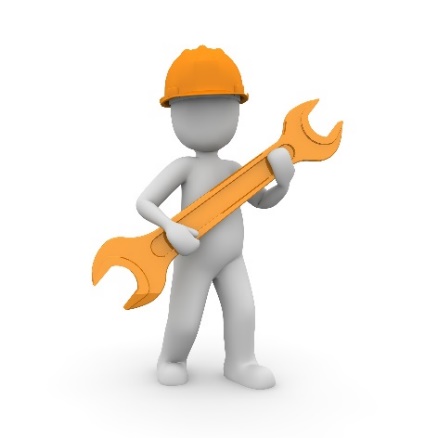 Nabídka čtyřletých studijních oborů s maturitou:
23-41-M/01 Strojírenství
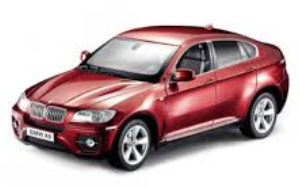 Zaměření
AUTOMOBILNÍ TECHNIKA
Vykonávané 
PRACOVNÍ POZICE
Znalost technických předmětů a problematiky silničních vozidel
Diagnostika vozidel
Znalost práce ve 2D a 3D
Praxe v dílnách i specializovaných servisech
Montážní práce na vozidlech, opravy, údržba, servis, geometrie náprav, aj.
servisní poradce
prodejce vozů, přijímací technik, 
fleet manager
pracovník ve stanici technické kontroly vozidel
technické pozice v automobilním průmyslu
automechanik
aj
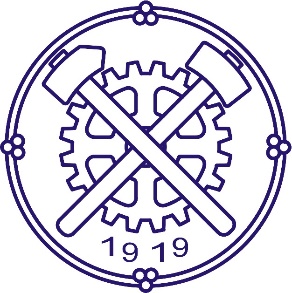 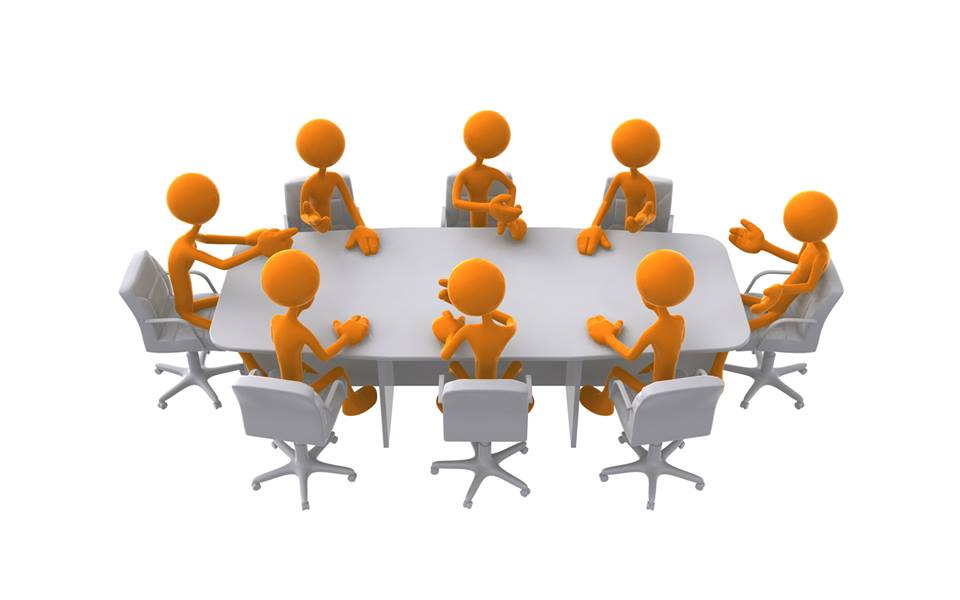 Nabídka čtyřletých studijních oborů s maturitou:
63-41-M/01 Ekonomika a podnikání
Zaměření
MANAGEMENT VE STROJÍRENSTVÍ
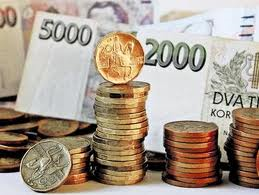 Vykonávané 
PRACOVNÍ POZICE
Znalost ekonomiky a techniky
Znalost 2 cizích jazyků
Znalosti z oblasti marketingu, managementu, účetnictví, techniky administrativy, obchodní korespondence, finanční gramotnosti, daňových předpisů, pracovně právních vztahů apod. 
Znalost počítačových programů, práce ve 2D a 3D
Montážní práce na vozidlech, opravy, údržba, servis, geometrie náprav, aj.
ekonom, účetní, nákupčí
controller 
projektový a office manažer
bankovní a pojišťovací pracovník
asistent, referent
OSVČ
aj.
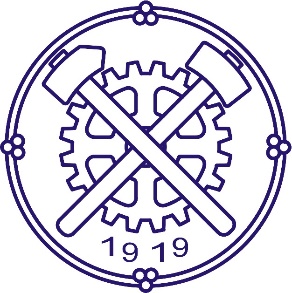 Nabídka čtyřletých studijních oborů s maturitou:
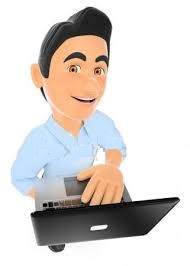 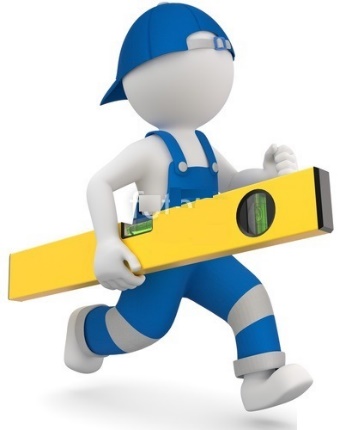 23-45-L/01 Mechanik seřizovač
Vykonávané
 PRACOVNÍ POZICE
Zaměření
MECHATRONIK
Znalost mechaniky, elektroniky, pneumatiky, výpočetní techniky, výkresové dokumentace
Znalost práce ve 2D a 3D
Práce na dílnách – klasické a vysoce specializované činnosti
Zámečnický výcvik
Programování CNC soustruhu a CNC obráběcích center 
Výroba na CNC strojích
mechanik a seřizovač obráběcích strojů, zařízení a linek
strojírenský technik
programátor CNC
servisní technik
frézař, operátor NC strojů, brusič kovů, soustružník kovů
aj
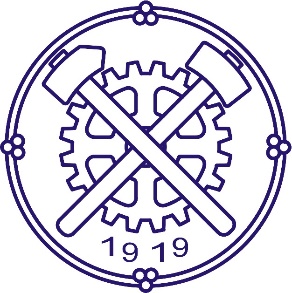 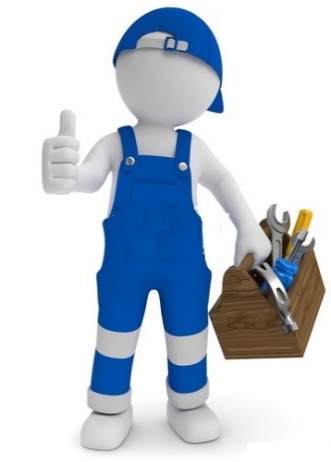 Nabídka tříletého učebního oboru s výučním listem
23-56-H/01 Obráběč kovů
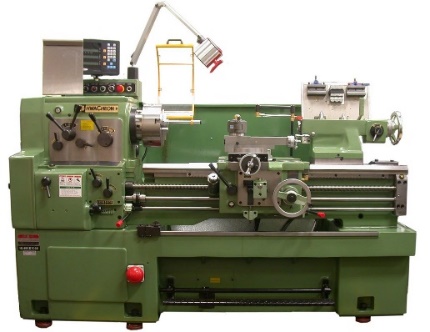 Vykonávané 
PRACOVNÍ POZICE
OBRÁBĚČ KOVŮ
Znalost výkresové dokumentace
Základní vědomosti a dovednosti potřebné ke zpracování kovů
Praktické znalosti  strojů - jeho celkové seřízení, obsluha, údržba
Práce ve školních dílnách, odborných firmách
Podílí se na zakázkové výrobě pro spolupracující firmy
obráběč
soustružník
frézař
brusič kovů
obsluha NC a CNC strojů
aj.
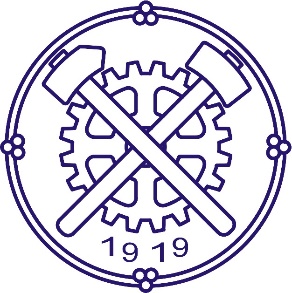 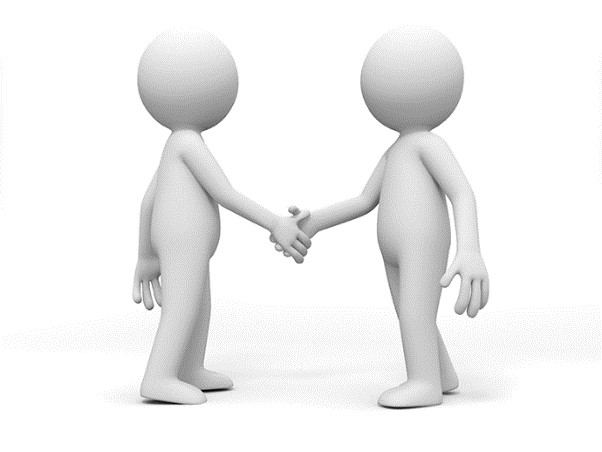 Konkurenční výhoda
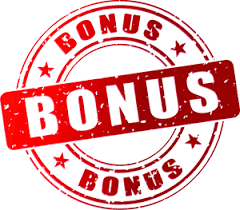 Všichni naši absolventi naleznou okamžitě po ukončení studia uplatnění na trhu práce
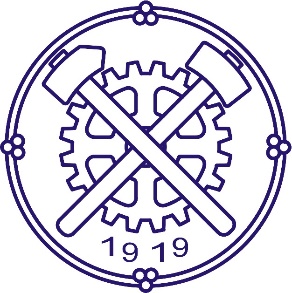 Spolupráce s odbornými firmami
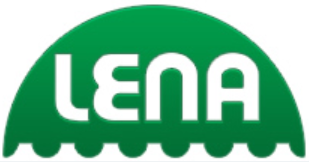 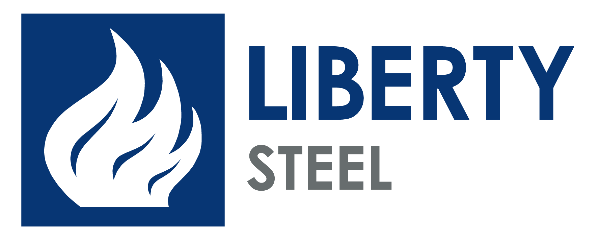 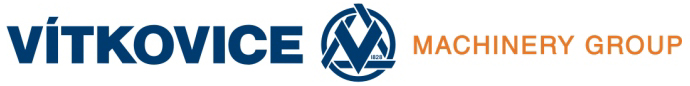 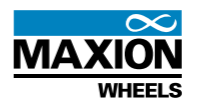 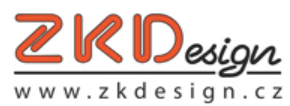 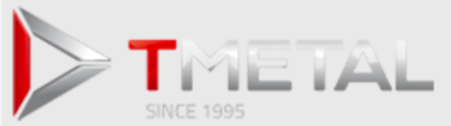 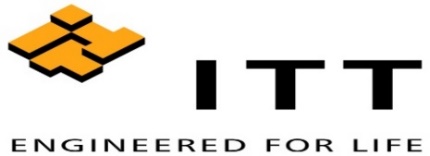 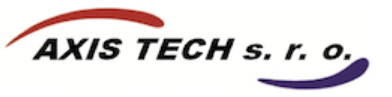 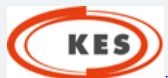 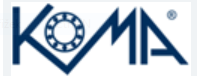 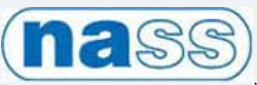 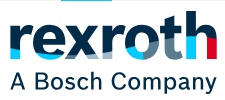 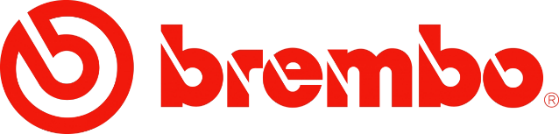 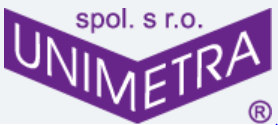 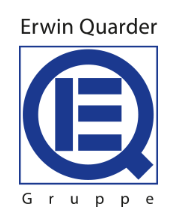 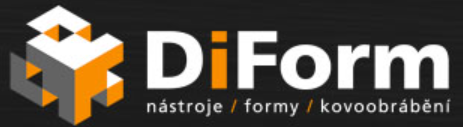 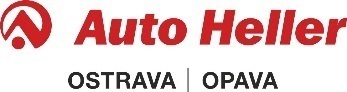 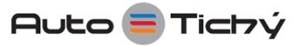 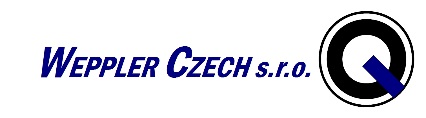 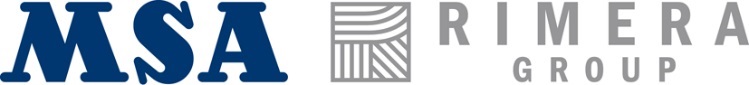 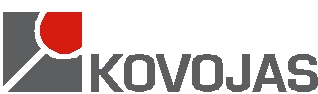 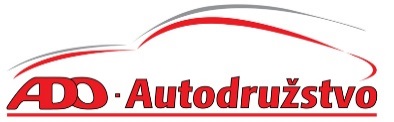 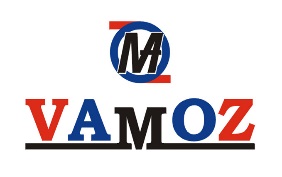 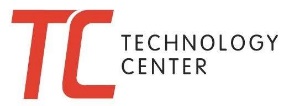 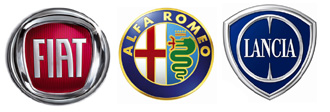 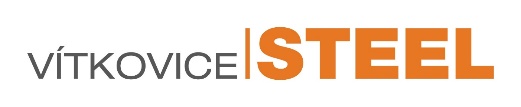 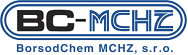 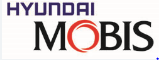 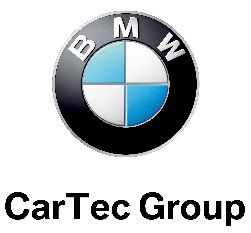 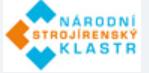 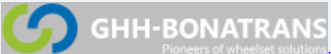 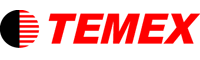 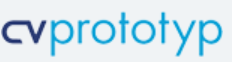 Výhody studia na Zengrovce
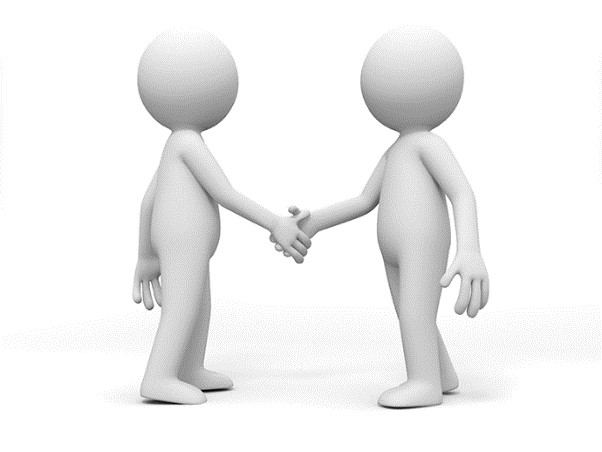 Stoletá tradice školy
Všechny učebny vybaveny moderní PC technikou
Zkušení učitelé s dlouholetou praxí
Provázanost s firmami
Žádné školné
Výukové materiály zpracované v elektronické podobě
Seznámení s řadou softwarových produktů
Poznávací zájezdy do tuzemska i do zahraničí
Pracovní stáže v zahraničí
Škála mimoškolních aktivit
Soutěže, kurzy, přednášky, exkurze apod.
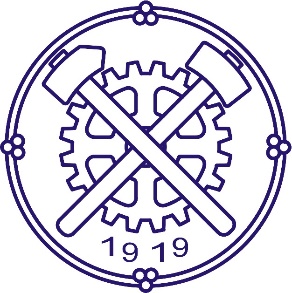 Výhody studia na Zengrovce
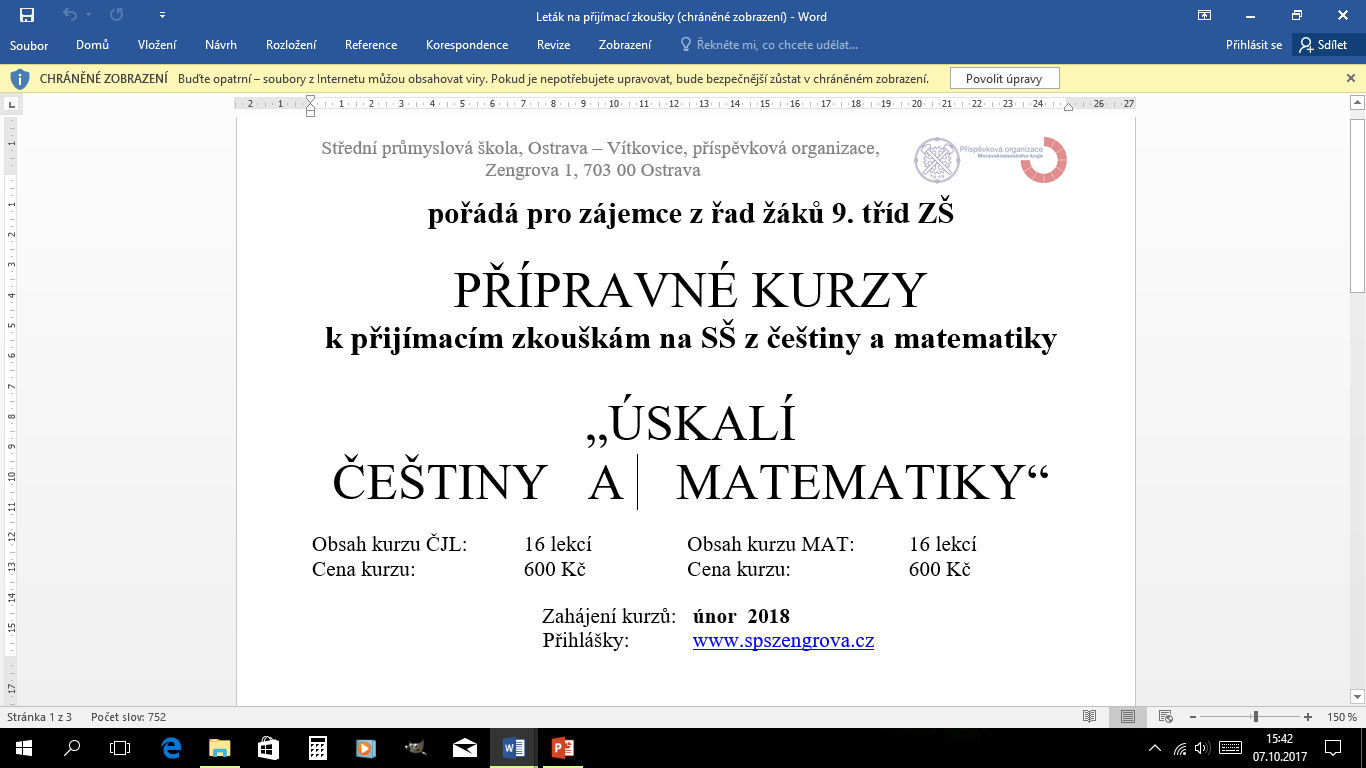 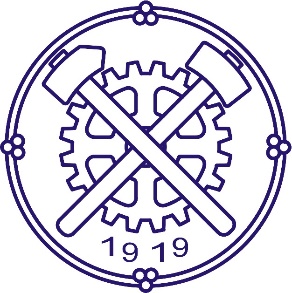 Zastavte se na Zengrovce
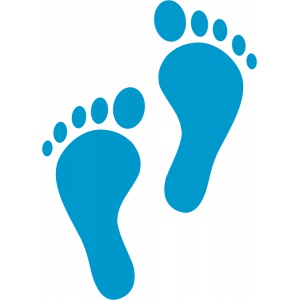 Dny otevřených dveří na škole
		11. prosince 2019 od 14 do 18 hodin
		11. ledna 2020 od 9 do 13 hodin




www.spszengrova.cz
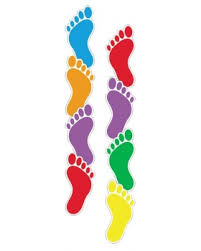 Zengrova 1, Ostrava – Vítkovice
e-mail: sekretariat@spszengrova.cz
tel.: 552304231, 552304210
www.facebook.com/spsvitkovice
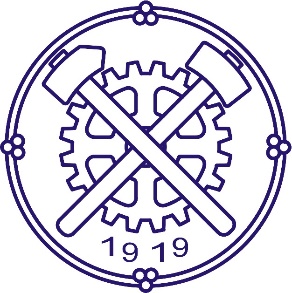 Ze života na Zengrovce
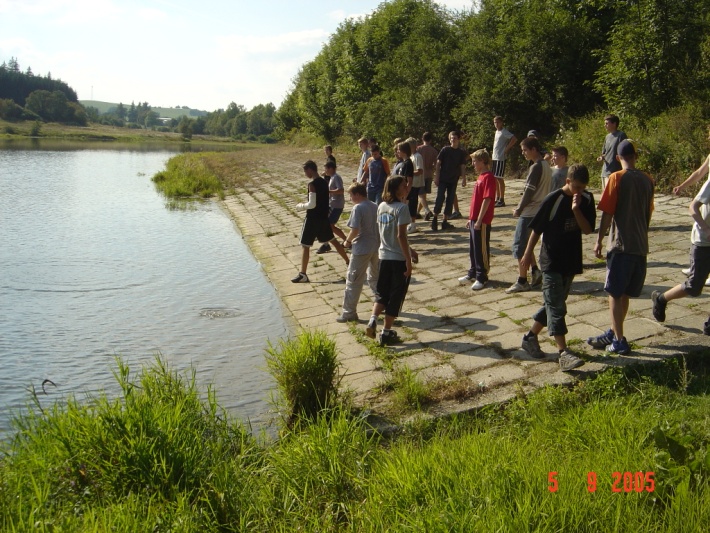 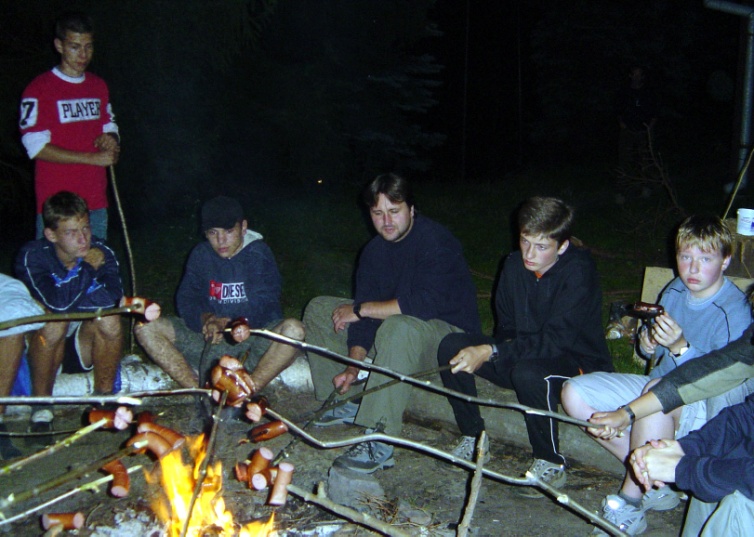 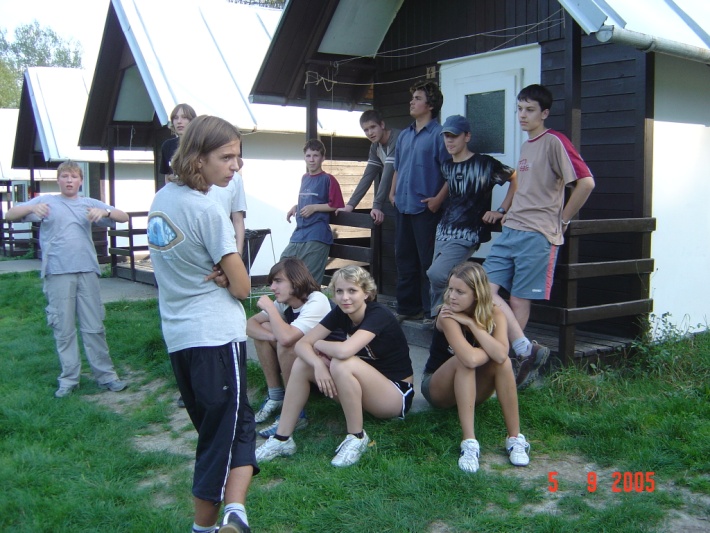 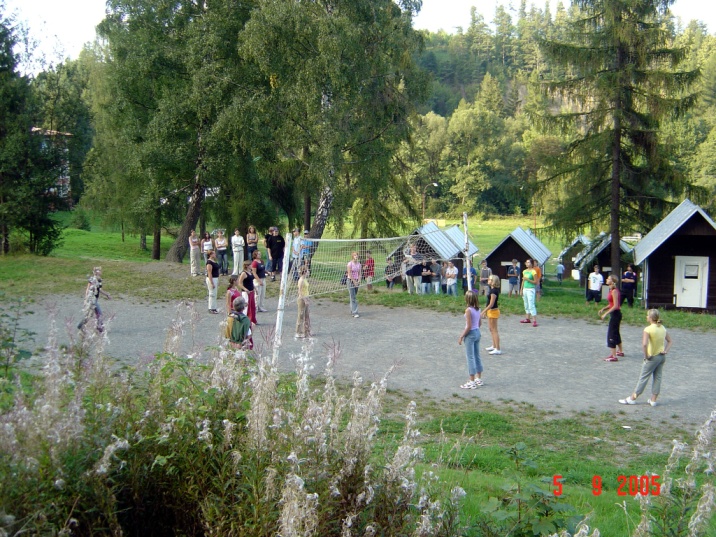 Začínáme adaptačním kurzem
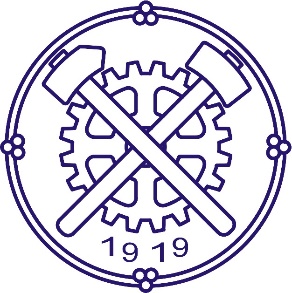 Ze života na Zengrovce
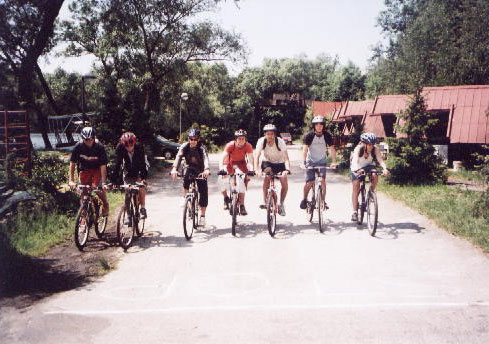 Na vodě
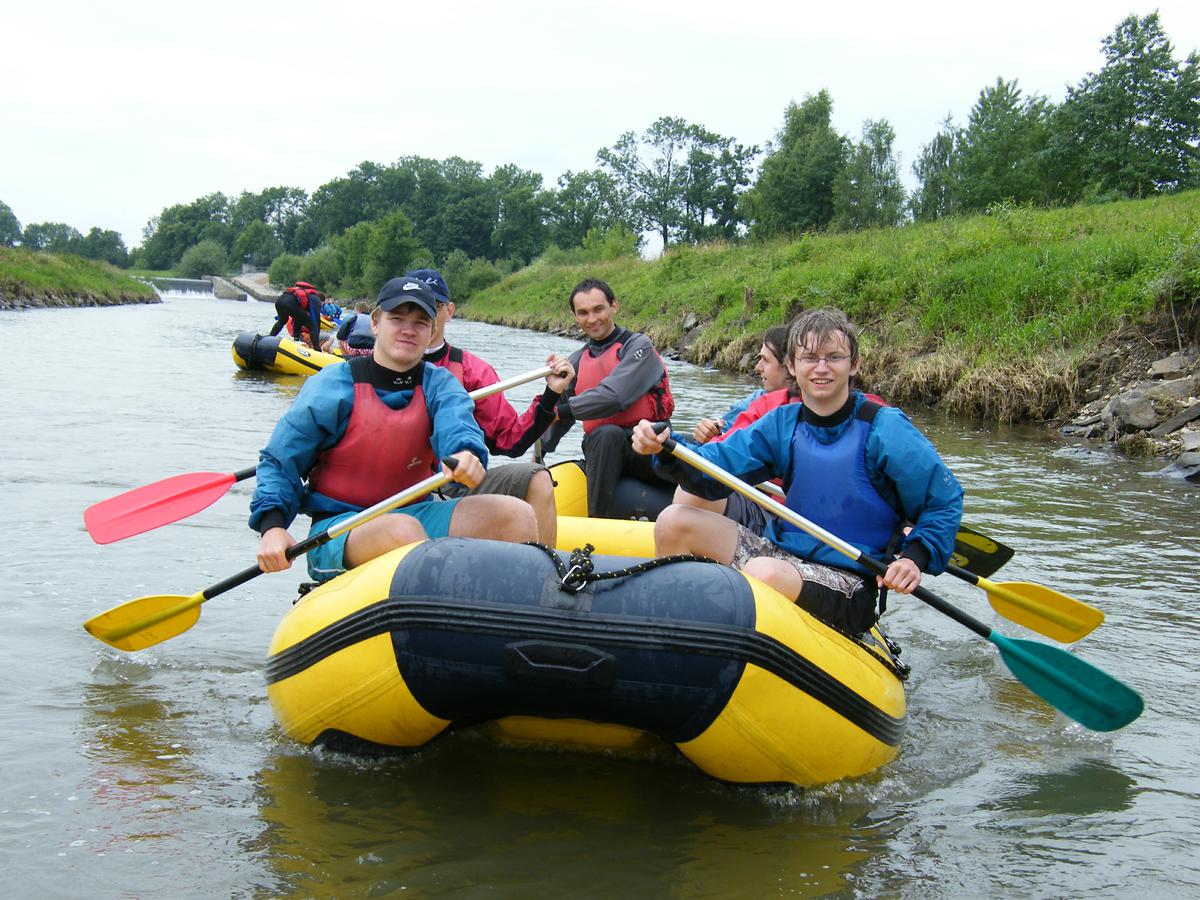 Na souši
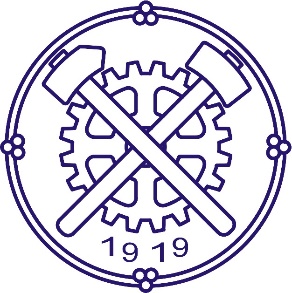 Ze života na Zengrovce
V zimě
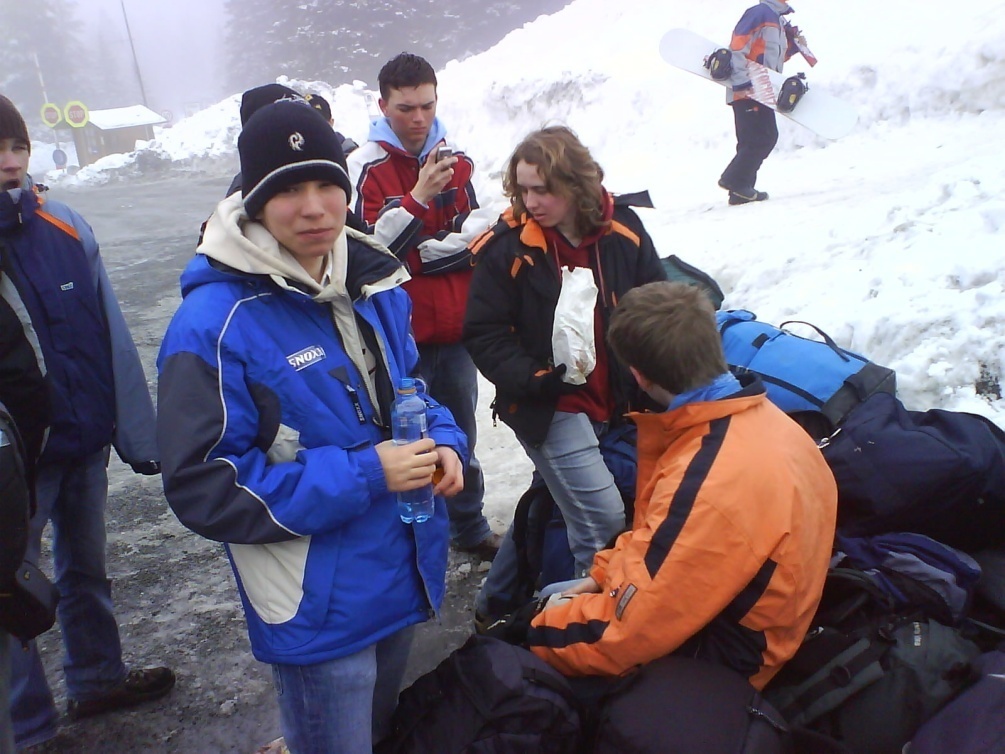 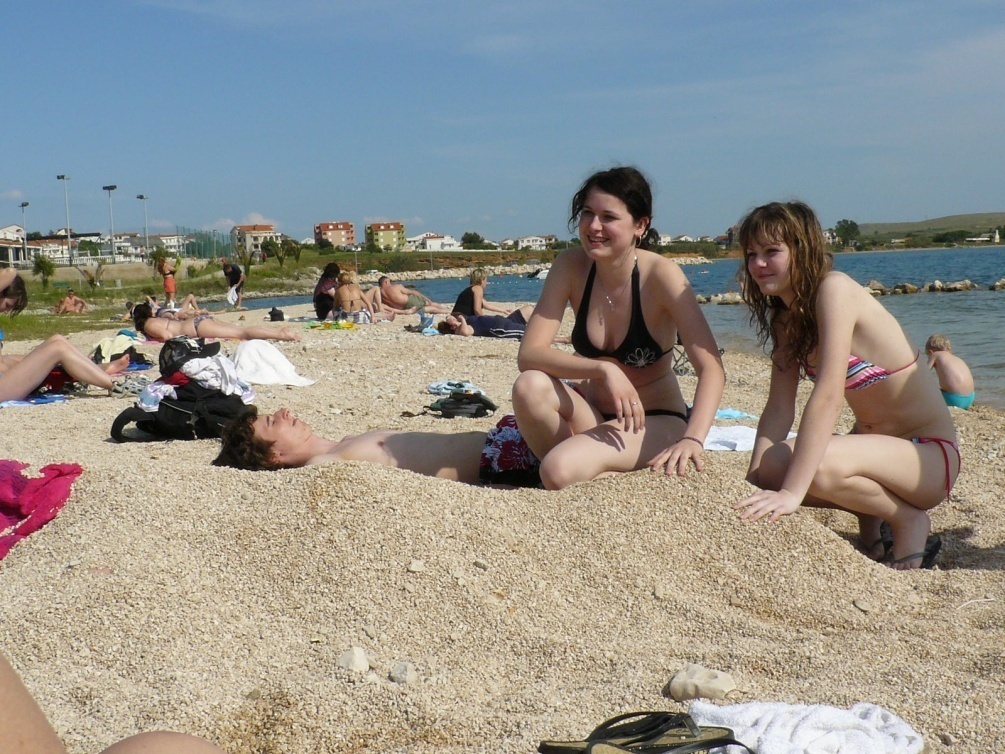 V létě
Ze života na Zengrovce
Nakonec i ve škole
Nebo v dílnách
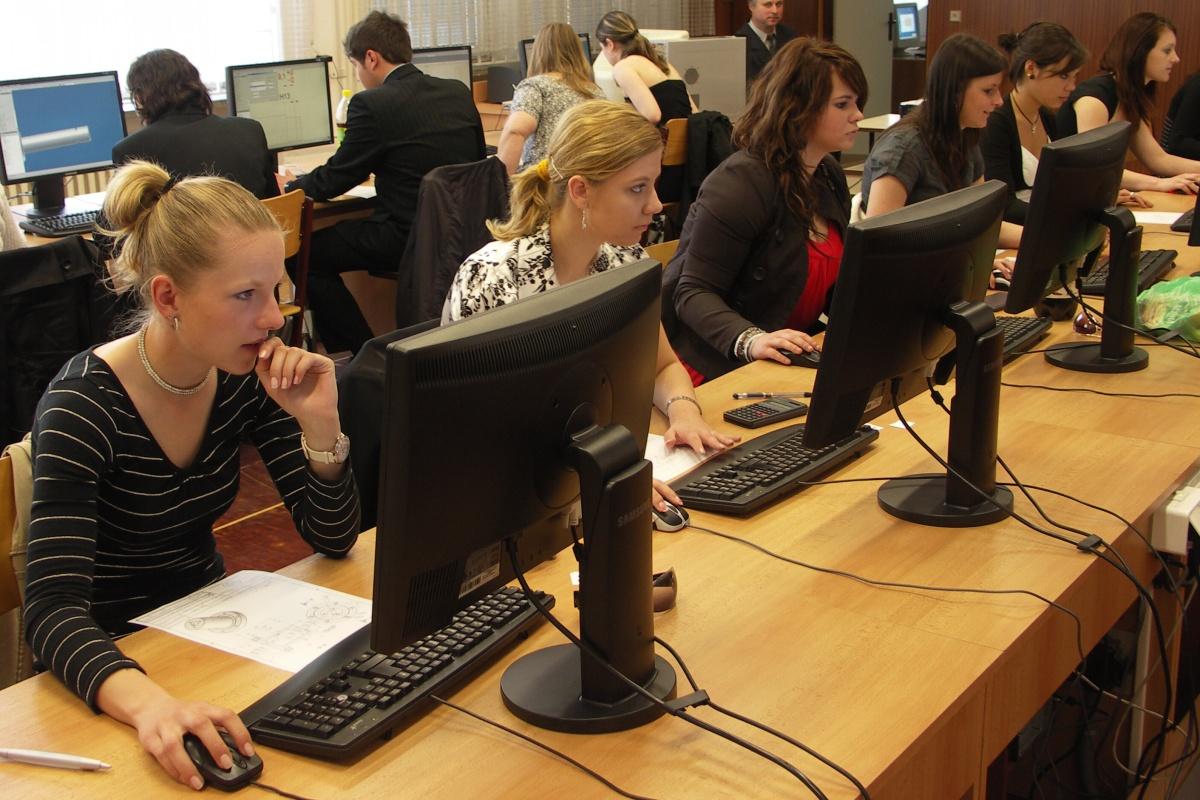 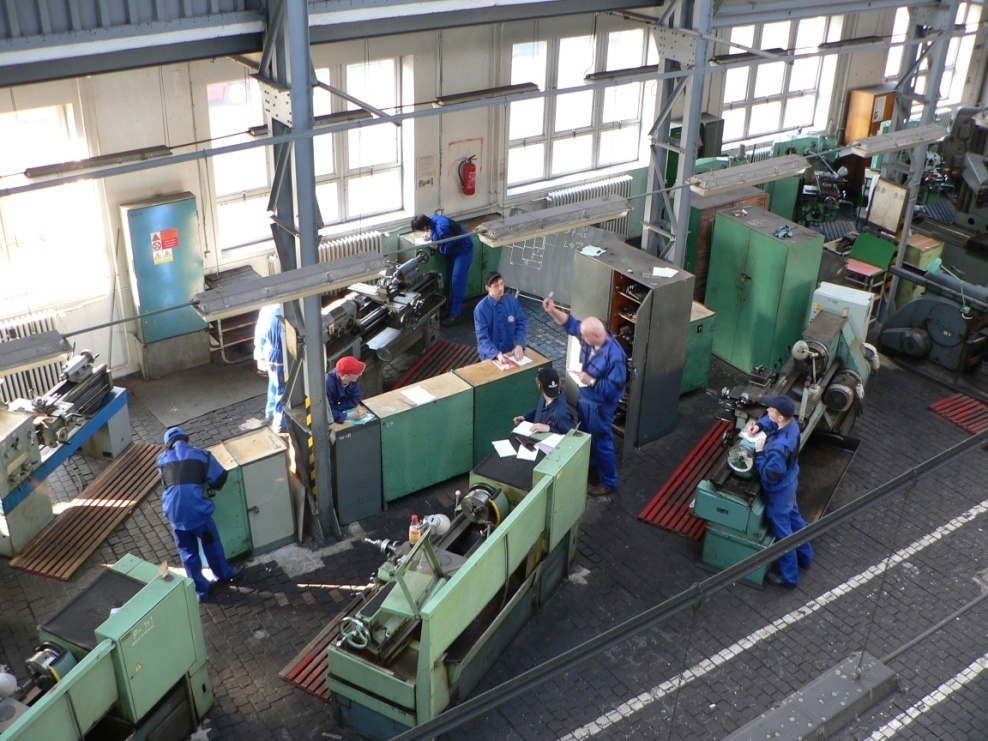 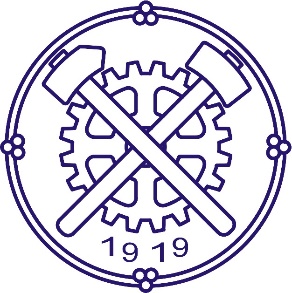 Střední průmyslová škola, Ostrava – Vítkovice, příspěvková organizace, Zengrova 1
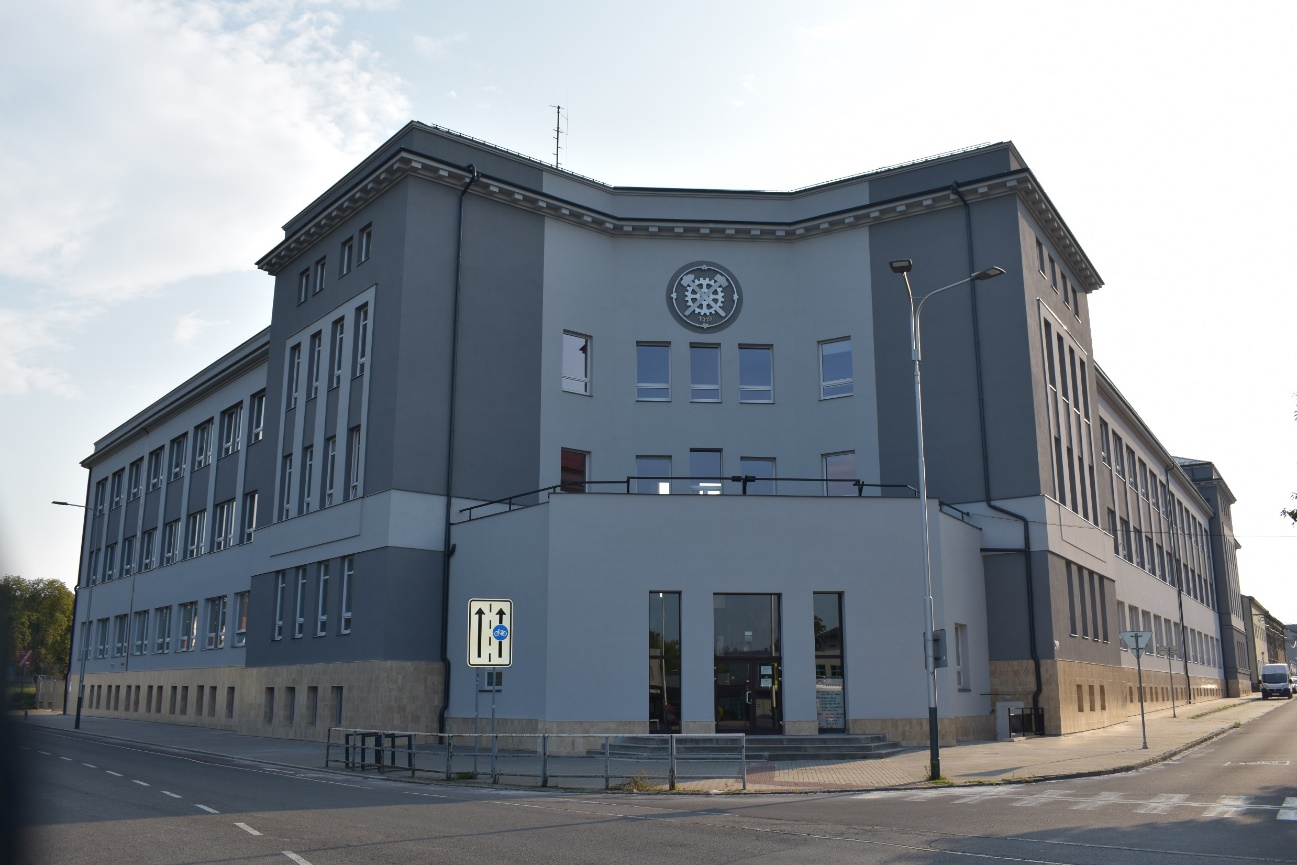 Jedna z nejlepších odborných škol v MSK
Zaměstnavatelé mají o naše absolventy velký zájem
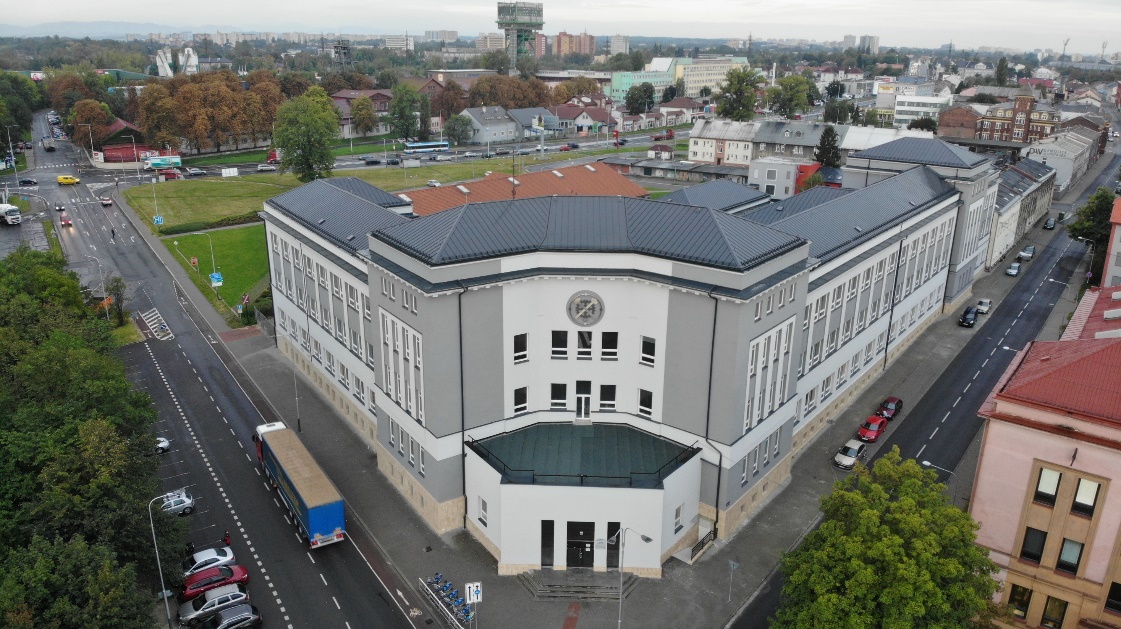 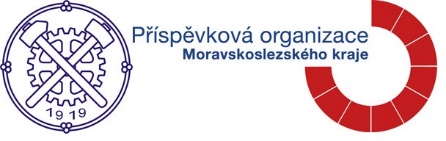 Děkujeme za pozornost a přejeme šťastnou volbu!
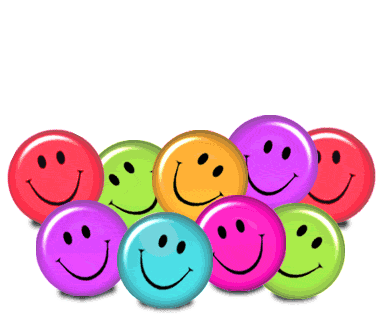 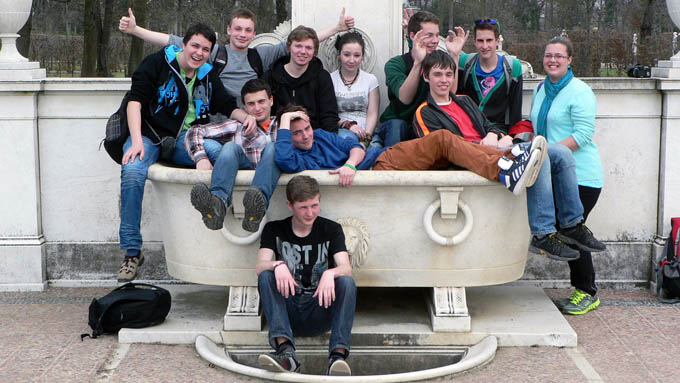 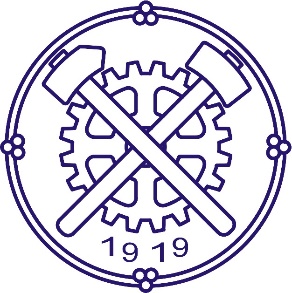